Задание в ПервоЛого
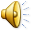 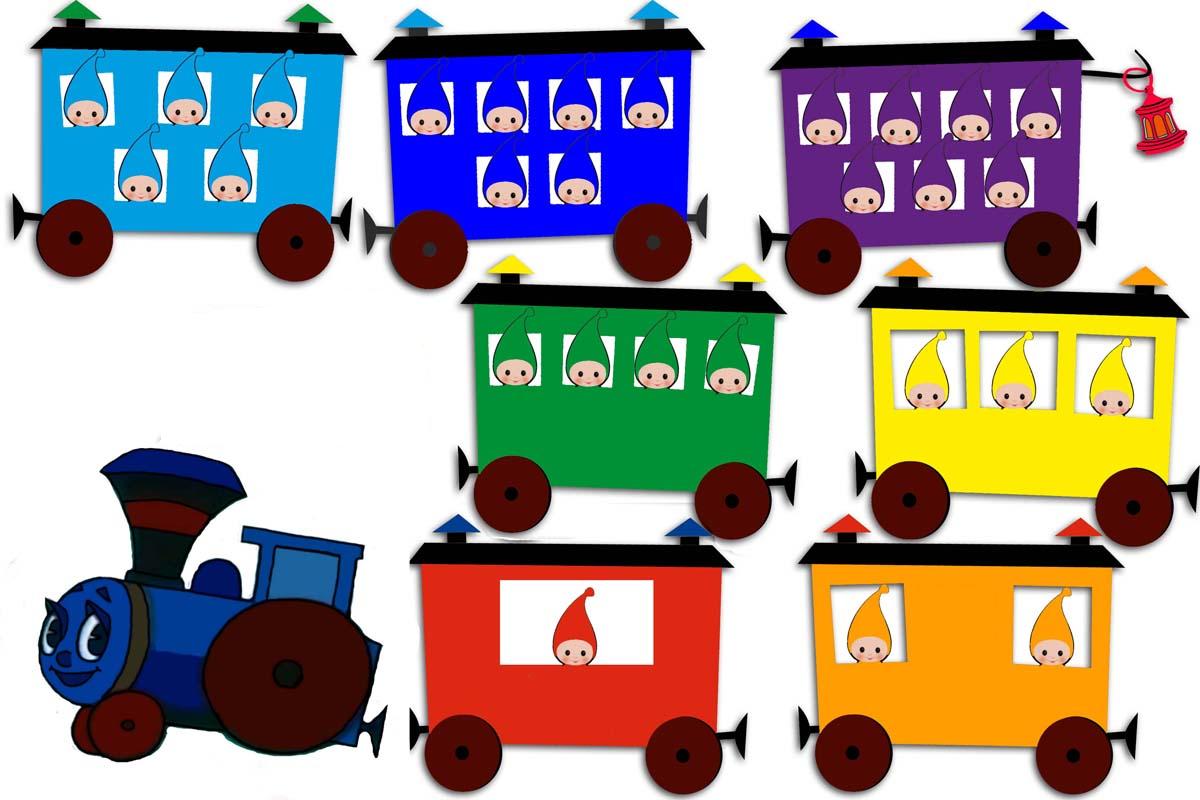